Структурное подразделение детский сад «Звездочка» государственного бюджетного общеобразовательного учреждения Самарской области средняя общеобразовательная школа № 2 имени Героя Советского Союза Г.Н.Гурьянова ж.-д.ст..Шентала муниципального района Шенталинский
Фестиваль «RoboSmart-2023»
номинция:
 «Робототехника»
Команда: «Робопекарята»
Проект: «Пекарня нашей мечты»
Авторы проекта:
 Красильникова Мелания, 6 лет; Воеводин Семен, 6 лет
Руководитель проекта: 
Сираздинова Марина Валерьевна (воспитатель)


Шентала 2023
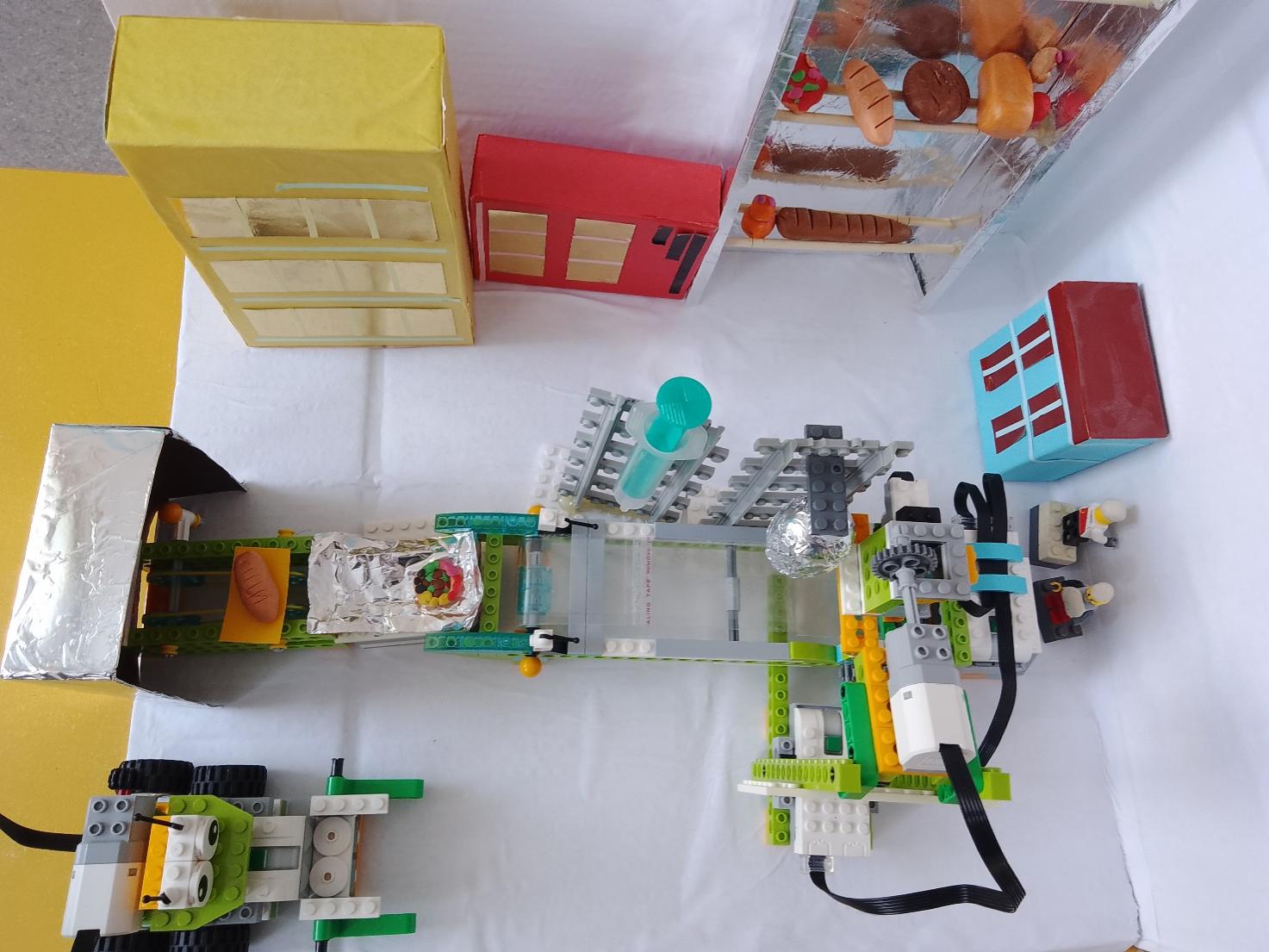 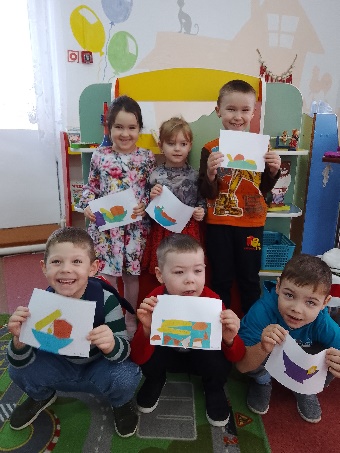 Идея проекта
В нашей группе  прошла тематическая неделя: «Хлеб всему голова». Мы узнали много интересного: откуда к нам на стол приходит хлеб, о значении хлеба в жизни человека. Познакомились с профессиями тех людей, которые выращивают хлеб.Мы были на экскурсии на кухне детского сада, видели, как наши повара пекут ароматные булочки, читали и разучивали стихотворения, пословицы и поговорки о хлебе, рисовали, составляли схемы и рассказы, лепили из соленого теста булочки и рогалики, смотрели презентации и мультфильмы о профессии пекаря.
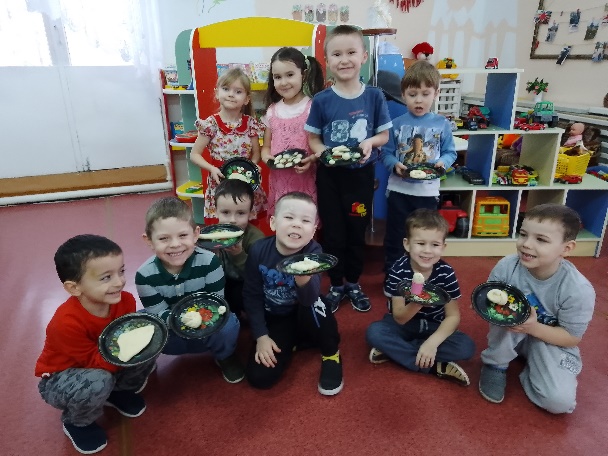 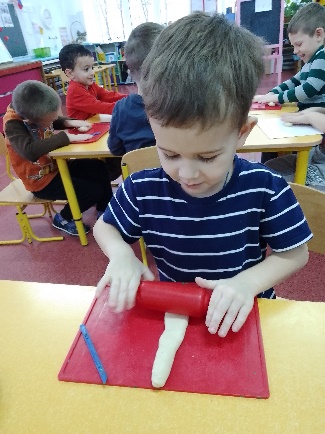 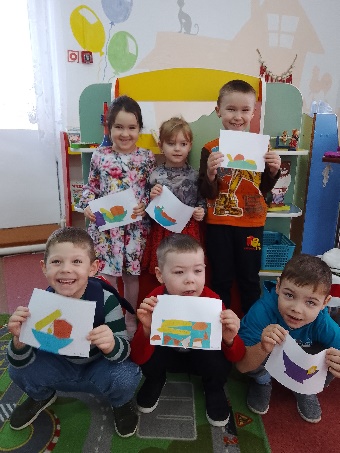 Ходили на экскурсию в Шенталинский хлебный завод. Узнали сколько труда нужно вложить, чтобы получить маленькую, душистую булочку хлеба, познакомились с профессиями хлебопекарного производства
Посмотрели и узнали весь процесс приготовления хлеба.
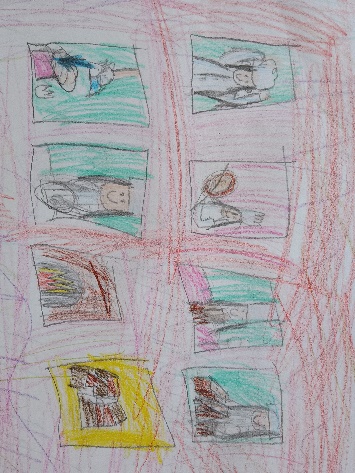 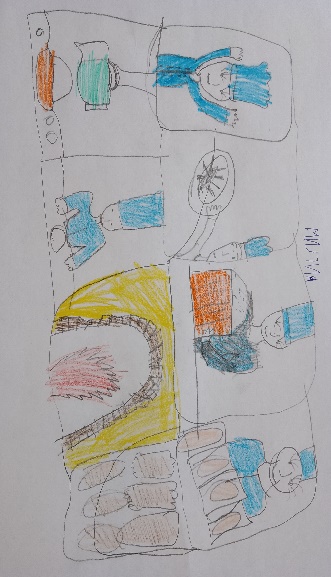 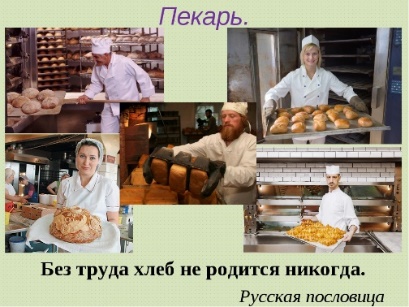 Интересный вопрос?
Сколько же рабочих нужно на пекарне, чтобы приготовить такое количество  хлеба?
Мы спросили об этом у продавца. Оказывается, наш хлебозавод поставляет хлебобулочные изделия во все магазины нашего района. 
«Вот это настоящий человек труда» - подумали мы и задались вопросом, как можно ему помочь и что нужно для этого сделать….Мы просмотрели мультфильм «Простые механизмы», познакомились с  различными видами оборудования на крупных     пекарнях, познакомились с принципом их работы, сходили на кухню детского сада
Вот что мы увидели….
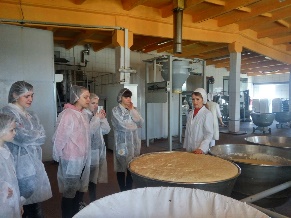 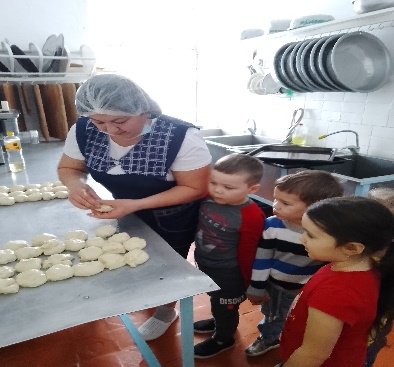 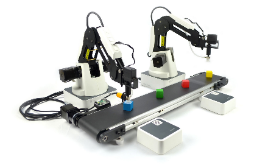 После подробного изучения различного пекарного оборудования, мы стали думать, как создать такую пекарню, где всю тяжёлую работу будут выполнять машины, а человек будет только управлять ими с помощью компьютера.
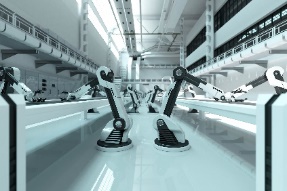 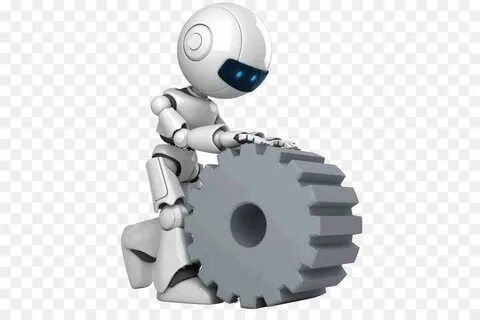 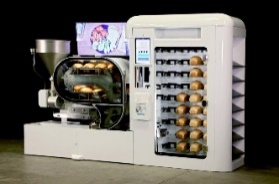 Технологическая частьСделали макет хлебопекарни, для того, чтобы лучше представлять обстановку, в которой нам придётся работать, и стали проектировать будущих роботов.
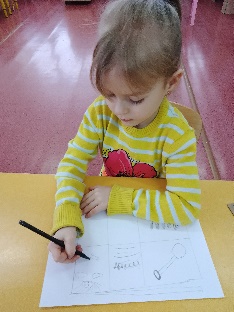 Свою работу мы решили начать с механизма – для передачи противня с хлебом в печь
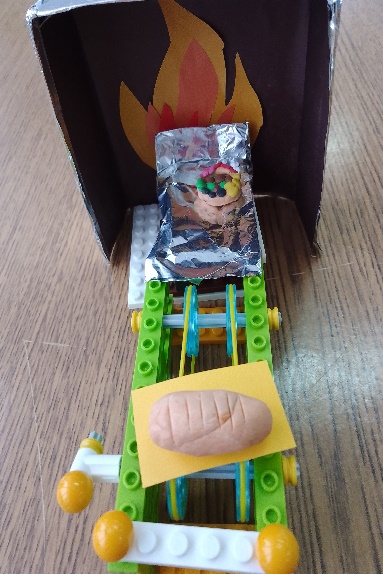 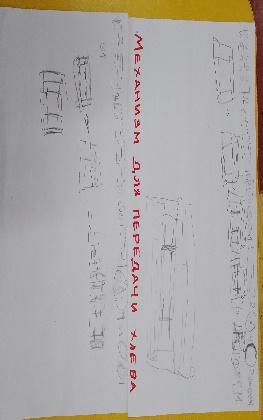 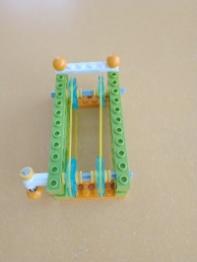 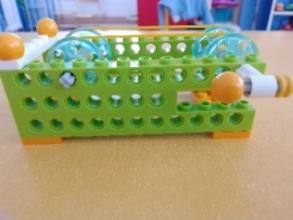 Для механизма потребуется: балки (6 шт.), пластины 2х6 – 2 шт., пластины 1х6- 2 шт., две оси на 8, диски – 4 шт., ремни – 2 шт., соединительные элементы – 4 шт., декоративные элементы.
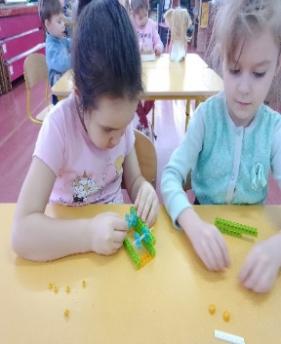 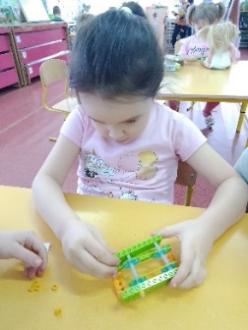 Движение механизма производится вручную, использовали ременную передачу
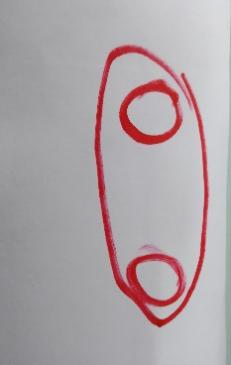 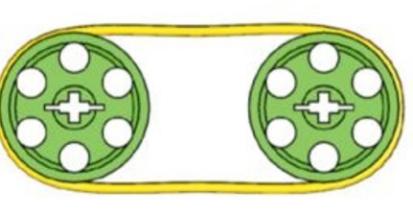 В сети интернет нашли фотографии с изображением тестомешалки ручной, которая выглядет примерно так:
Решили предложить свое решение, использовали принцип электрического миксера. Для тестомесителя потребуются: балки- 4 шт.х12; балки 2х3;  2хх6 – 2шт, пластины 2х4 – 5 шт, соединительные элементы, Смарт Хаб, мотор, ось шестеренка. Начертили схему
Этапы сборки
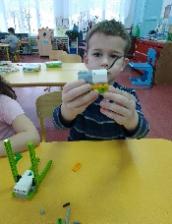 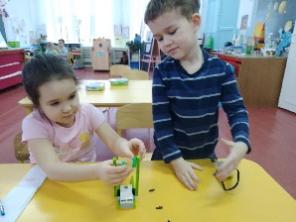 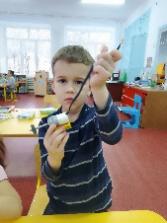 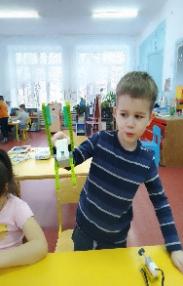 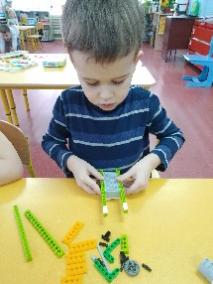 Движение механизма: Смарт Хаб  --- мотор ( в мотор вставлена ось на которую надета  шестеренка).Устройство работает благодаря смесительному венчику, вращающего вокруг оси чаши и вокруг своей оси.
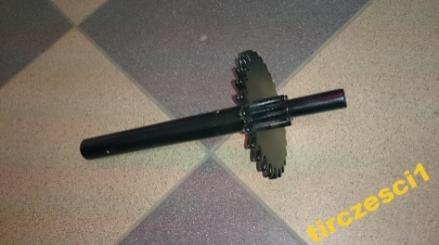 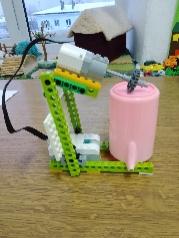 Конвейерное производство хлеба должно быть разделено на короткие операции, перемещение изделий осуществляться автоматически. Вид передачи -зубчатая
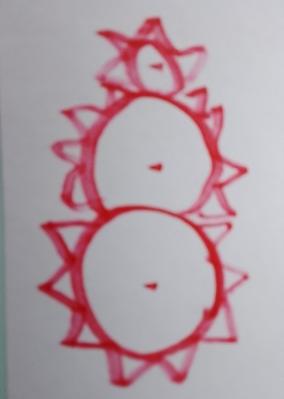 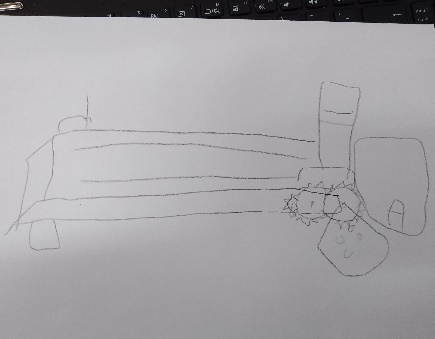 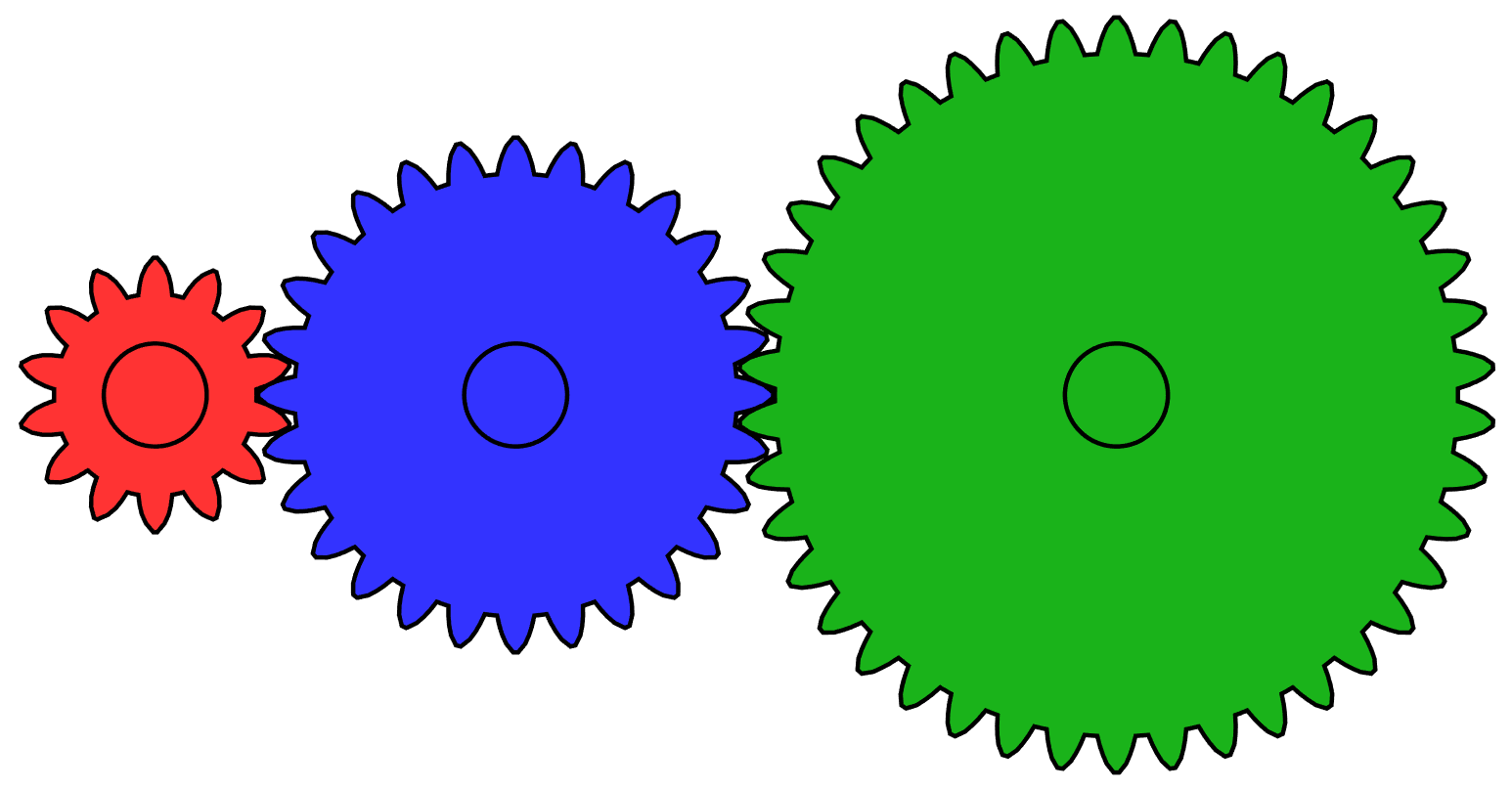 Усовершенствовали конвейерный станок, разместили над ним два механизма: вакуумная труба, которая придает форму хлебу, механизм – украшающий каждую булочку.
Конвейерный станок работает следующим образом: в вакуумной трубе установлен датчик движения, который обнаруживает предмет(тесто), подается сигнал к началу работы и затем автоматически начинает двигаться лента. Движение ленты осуществляется благодаря силе трения, возникающей между лентой и барабаном. Тесто проходит через вакуумную трубу и начинает двигаться по ленте, попадает под механизм, который придает ему нужную форму, дальше, над конвейерной лентой размещен механизм, украшающий хлебные изделия, которые уже готовы к выпечке. Для конструирования станка мы использовали: балки, пластины, соединительные элементы, оси, 2 большие и одну маленькую шестерёнки, датчик движения, мотор, Смарт Хаб, бросовый материал.

Последовательность конструирования:
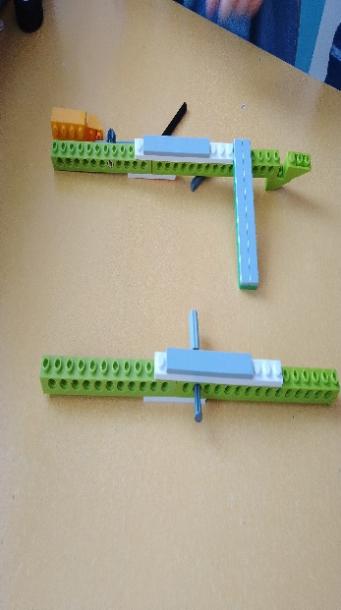 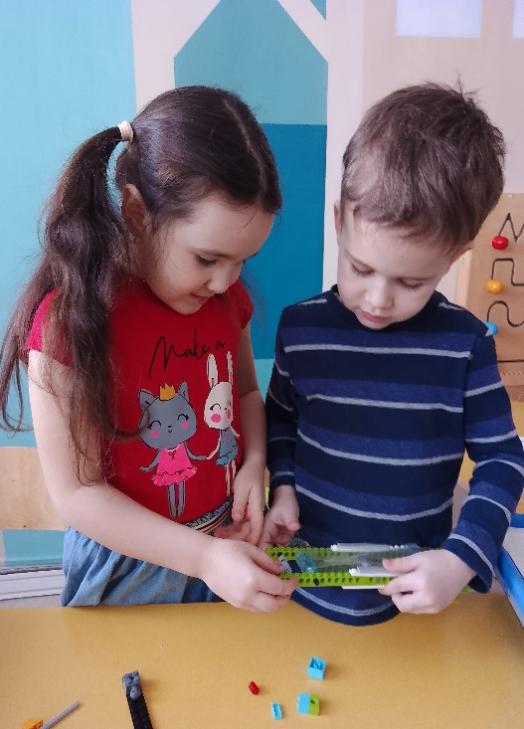 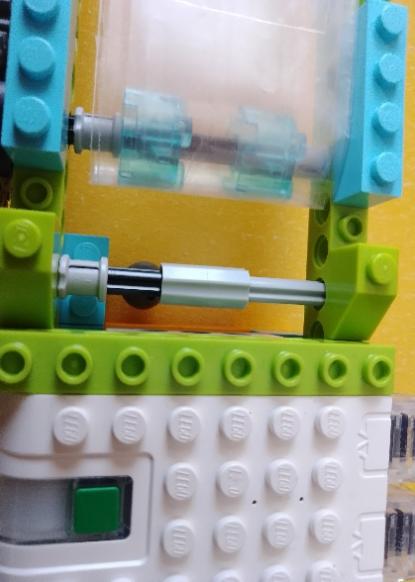 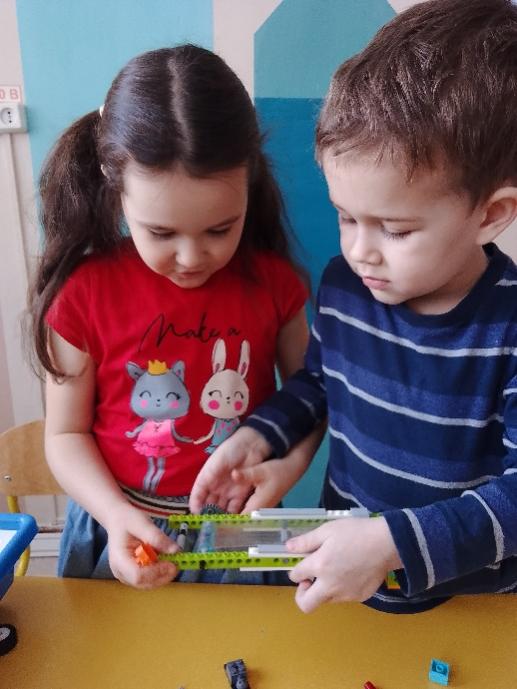 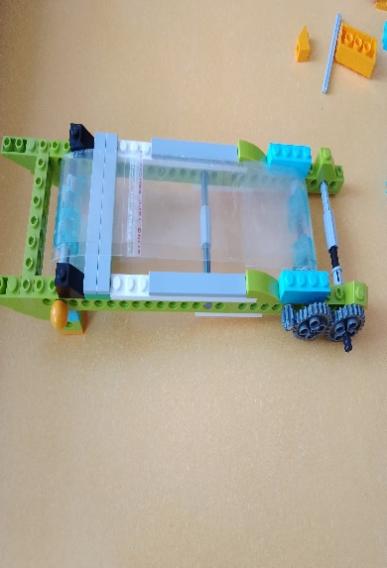 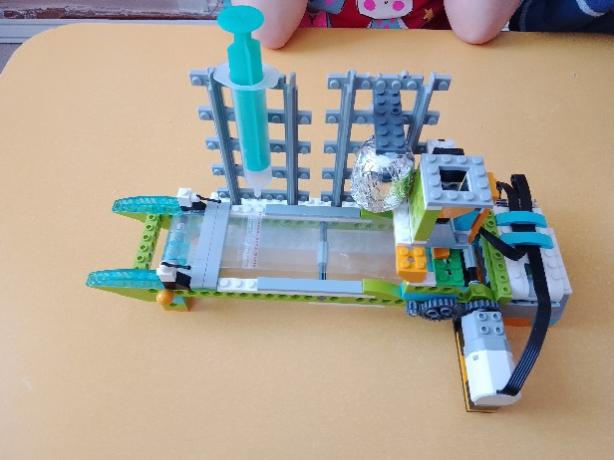 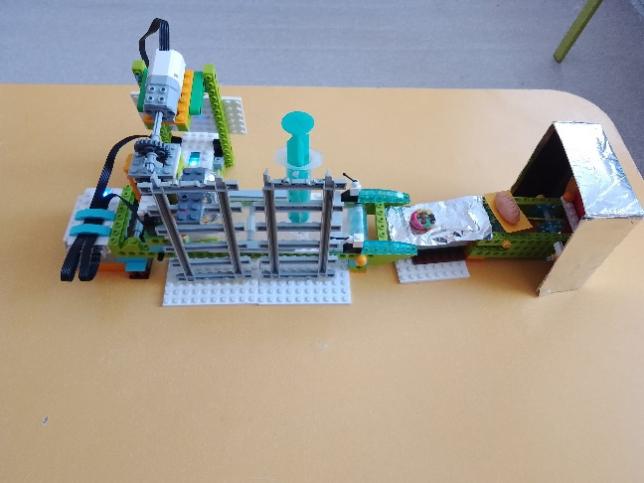 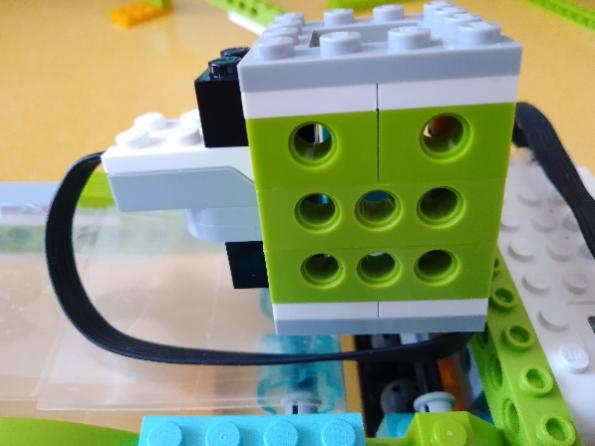 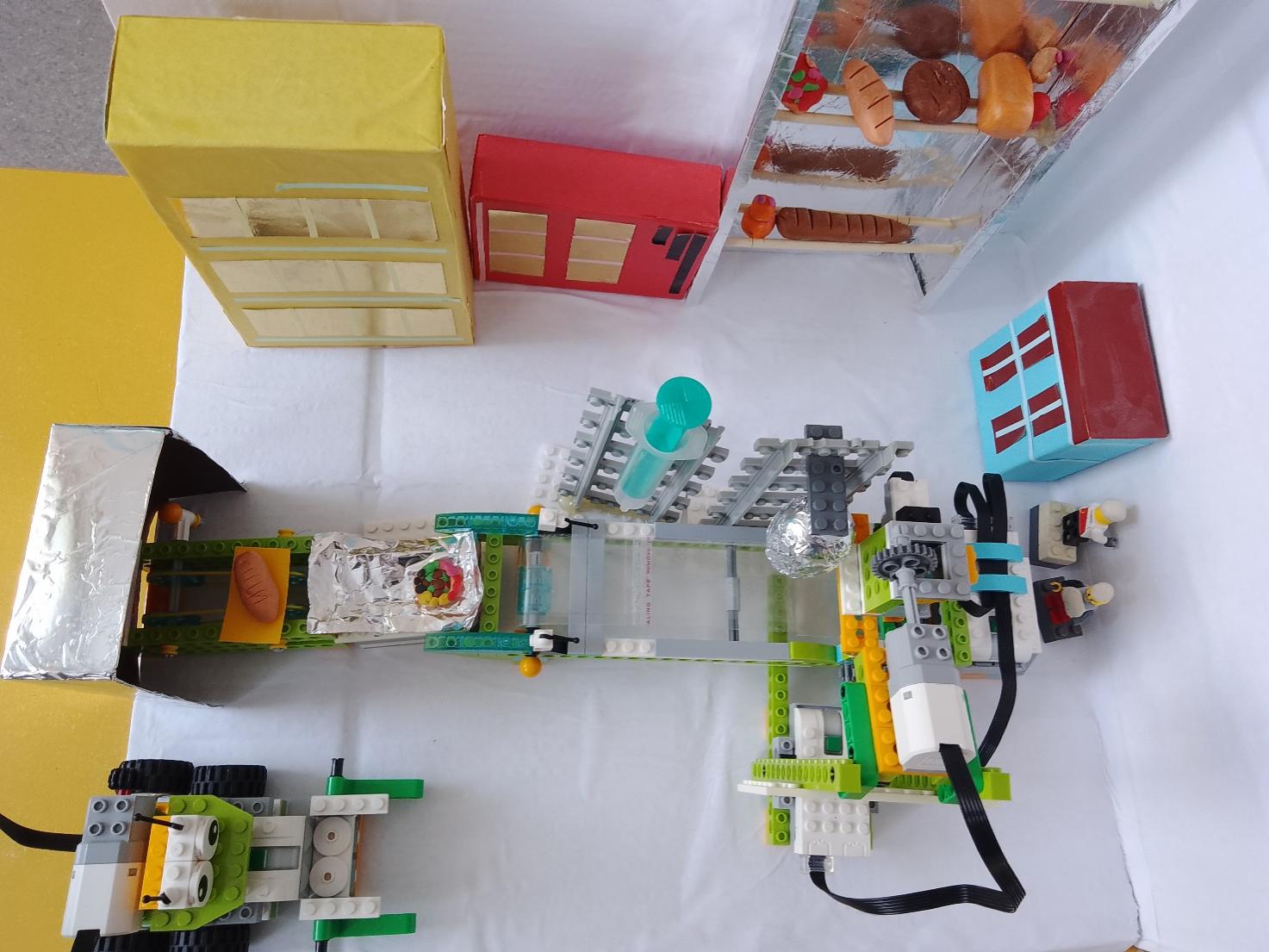 Программированиетестомеситель:
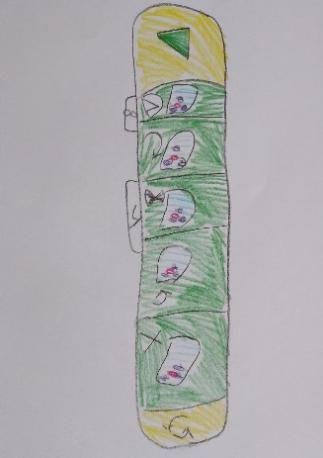 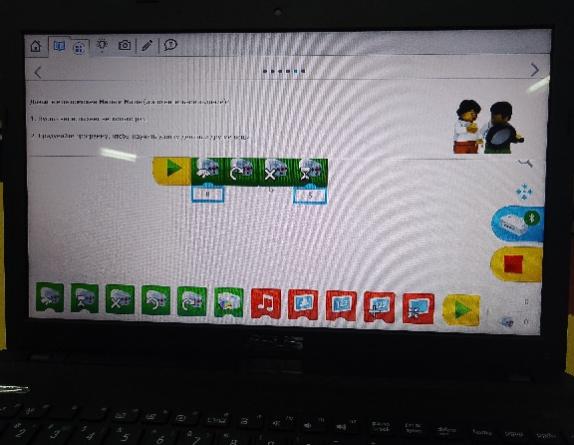 Конвейерный станок
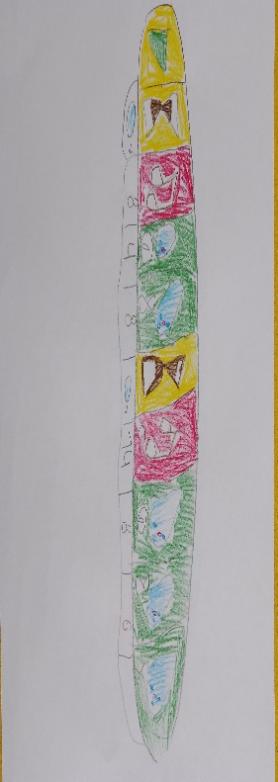 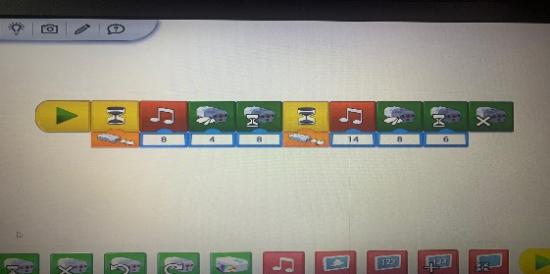 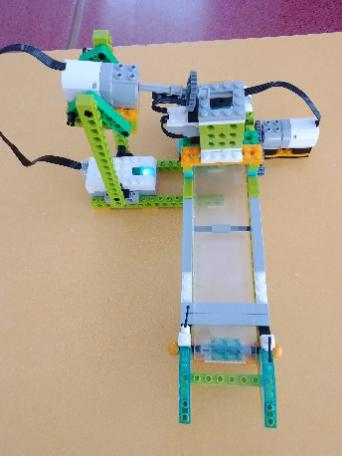 Литература:
1.Большая книга LEGO.-2016 г. А.Бедфорд
2.Образовательная робототехника LEGO LEGO.- ДМК Корягин А.В
3.Конструирование и ручной труд в детском саду: Пособие
4.для воспитателя дет.сада: Из опыта работы.- М.: Просвящение,  Куцкова Л.В.
5.Конструирование в дошкольном образовании в условиях внедрения
6.ФГОС. Пособие для педагогов. М. С. Ишмакова. – ИПЦ Маска, 2017г.
7.ЛЕГО-конструирование в детском саду.-2019 г. Фешина Е.В.
8.Полная энциклопедия дошкольника, 2019 г.
9.Твоя первая энциклопедия – Махаон, 2017, 128 стр. Эмили Бомон.
Интернет-ресурсы:
1.https://fireman.club/statyi-polzovateley/razvitie-pozharnogo-dela-na-rusi-x-
2.https://protivpozhara.com/bezopasnost/dlja-detej/istorija-pozharnoj-sluzhby
3.https://youtu.be/lhDsnvuwmFk
4.Методические материалы LEGO Education.
5.https://education.lego.com/ru-ru/support/preschool/teacher-guides